Муниципальное бюджетное дошкольное образовательное учреждение Курагинский детский сад №1 «Красная шапочка» комбинированного вида
Районная методическая площадка

«Мир дошкольника: 
семья, детский сад, школа, социум»
Цель:


Задачи:
Создание единого воспитательно-образовательного пространства, включающего семью, детский сад и социум, как его равноправных составляющих.1. Охарактеризовать сущность современных форм взаимодействия и коммуникации семьи, детского сада и социума.2. Выявить состояние современного взаимодействия семьи, детского сада и социума3. Определить и реализовать педагогические условия использования современных форм взаимодействия семьи, детского сада и социума.4. Разработать методические рекомендации взаимодействия семьи, детского сада и социума в процессе создания единого воспитательно-образовательного пространства дошкольника.
направления
2022-2023 у.г. – «Здоровый образ жизни – хорошая привычка»;

2023-2024 у.г. – «Дошкольники с особыми образовательными потребностями»;

2024-2025 у.г. – «Театр. Творчество. Дети».
«Здоровый образ жизни – 
хорошая привычка» 

2022-2023 уч.г.
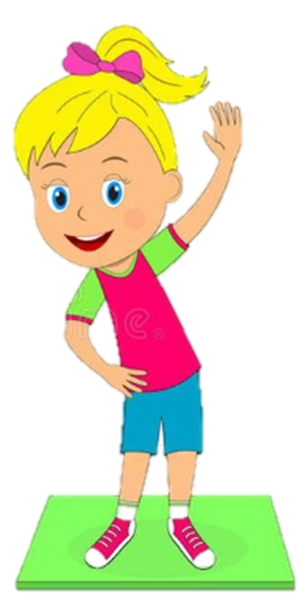 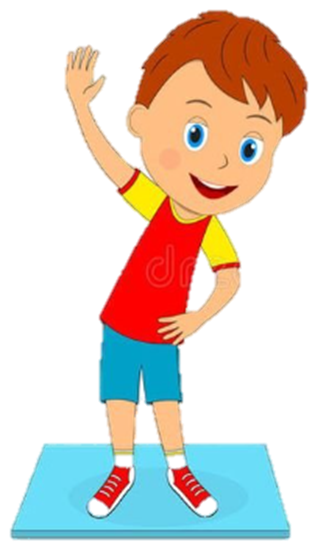 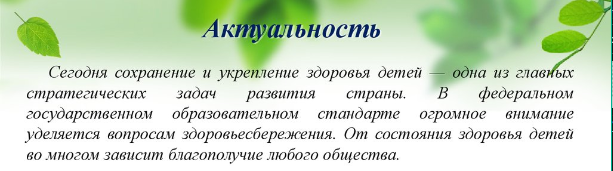 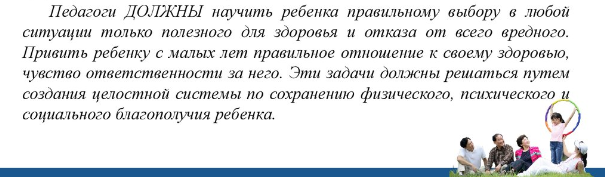 Цель: повышение профессиональной компетентности педагогов в вопросах укрепления физического и психического здоровья дошкольников.
Задачи: 
1 Выявить и внедрить эффективные методы и приемы работы с дошкольниками через изучения и применения инновационных технологий оздоровления детей; 
2 Создать условия для тесного сотрудничества педагогов, родителей, социума с целью укрепления физического и психического здоровья дошкольника;
3 Реализовать мероприятия комплексной системы оздоровления детей с учетом состояния здоровья каждого ребенка через формирование здоровьесберегающей среды в ДОУ для приобщения детей к ЗОЖ
Перечень основных мероприятий
Анкетирование родителей и педагогов;
Изучение методической литературы;
Прохождение курсов повышения квалификации;
Участие в тематических вебинарах;
Общее родительское собрание «Здоровье и безопасность детей превыше всего»;
Участие в конкурсах разного уровня;
Пополнение и обновление здоровьесберегающей ППРС в ДОУ;
Ежемесячный анализ посещаемости детьми ДОУ;
Недели здоровья;
Экскурсия детей старшего дошкольного возраста на стадион;
Конкурс проектов по здоровьесбережению между группами ДОУ;
Работа консультационного пункта ДОУ по здоровьесбережению;
Организация спортивного мероприятия «Здравушка» среди педагогов и родителей района.
Предполагаемые результаты:
Актуализация проблемы ЗОЖ в педагогическом сообществе ДОО и семьях воспитанников;
Снижение заболеваемости среди воспитанников доу;
Повышение посещаемости доу;
Соблюдение ЗОЖ в семьях воспитанников: 
выполнение режима дня, участие в спортивно-оздоровительных мероприятиях разного уровня.
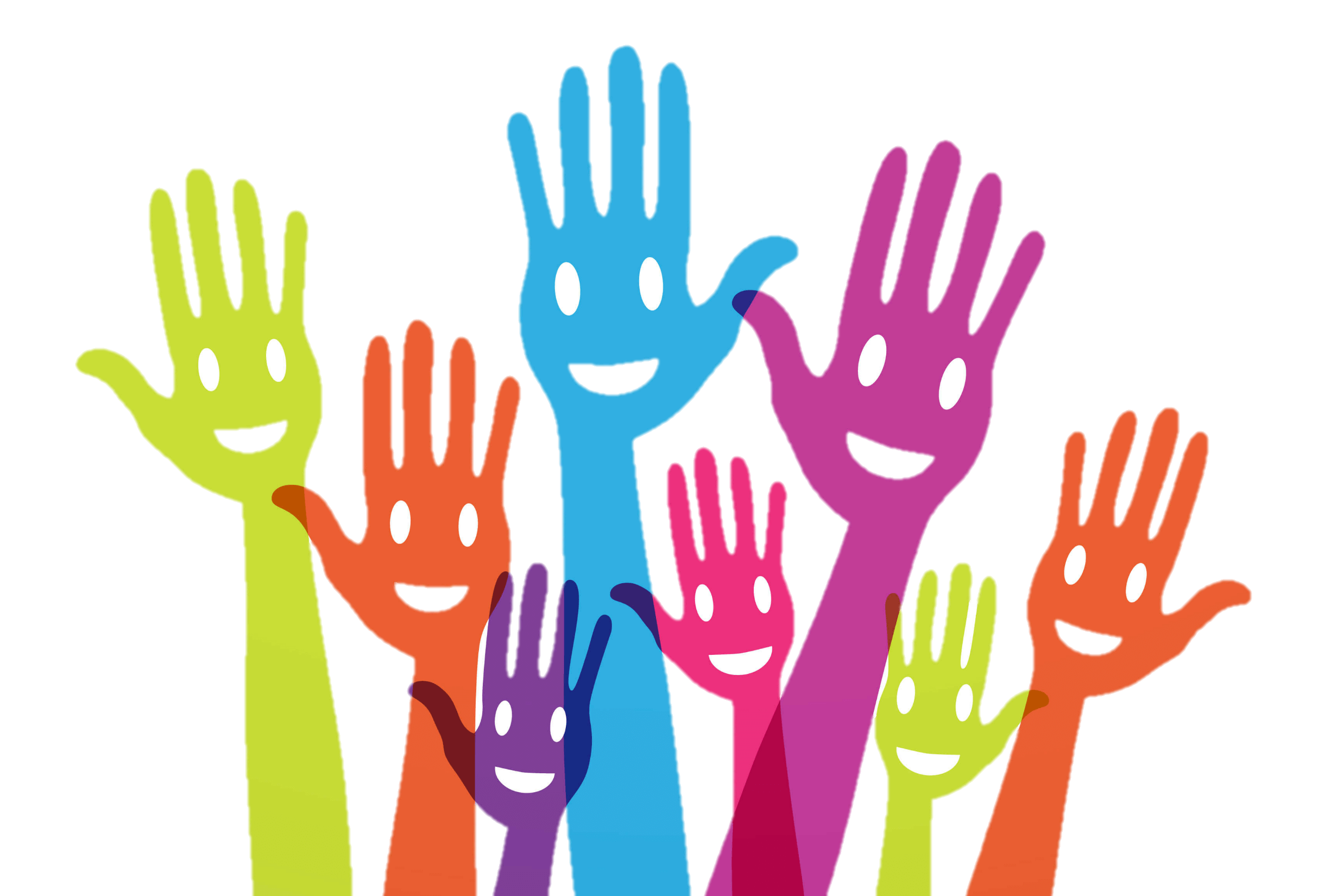 Спасибо за внимание!